’Werkplaats Duurzame toegankelijkheid van overheidsinformatie (DUTO) en de Omgevingswet’’
Wie zijn wij?
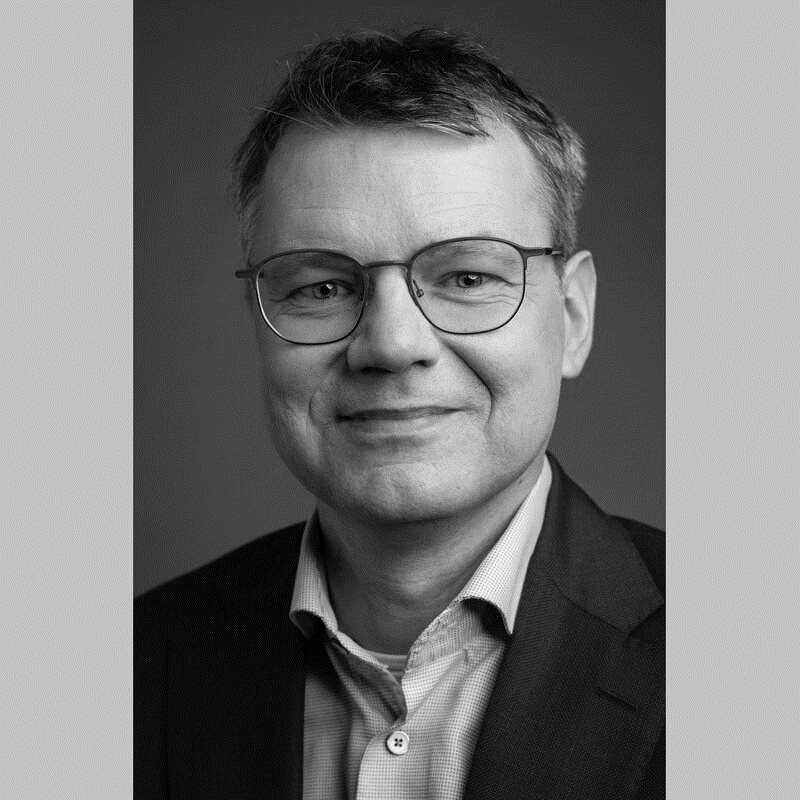 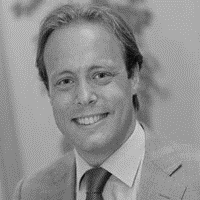 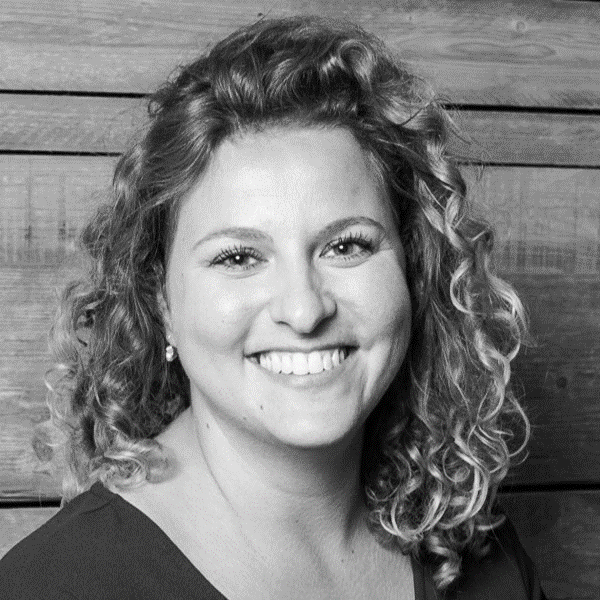 Ewald te Koppele
Werkplaats initiator en deelnemer werkplaats
Joost van Koutrik
Auteur handreiking DUTO en deelnemer werkplaats
Bynette Stam
Procesbegeleider
15/6/21
Aanleiding werkplaats
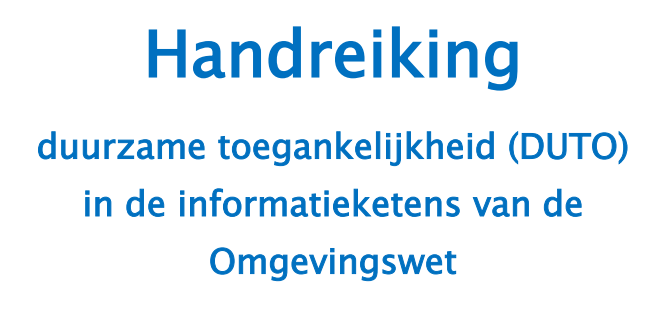 Concretiseringsslag
Hoe?
Met welk systeem?
Met welk zaaktype?
Welke bewaringstermijnen?
Samenwerking met andere organisaties?
De betrokken samenwerkingspartijen
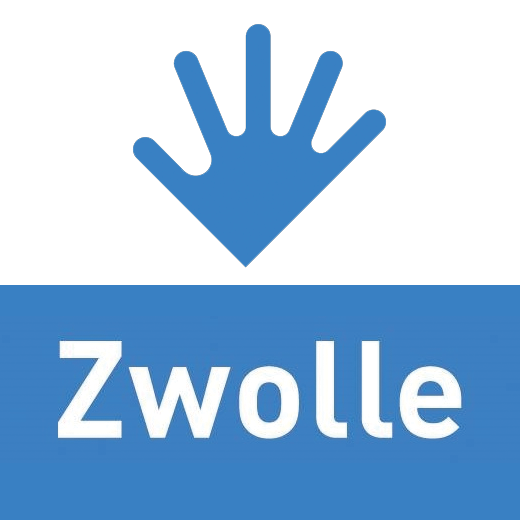 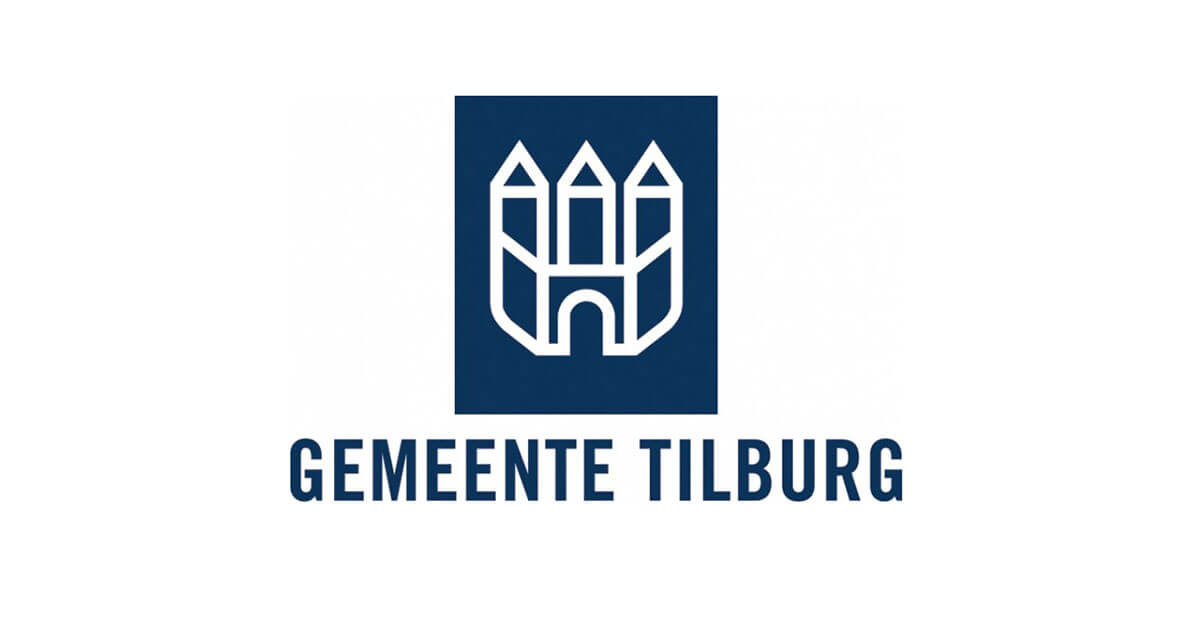 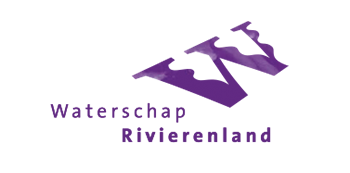 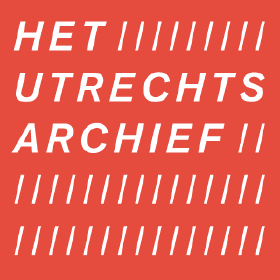 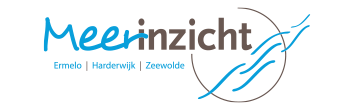 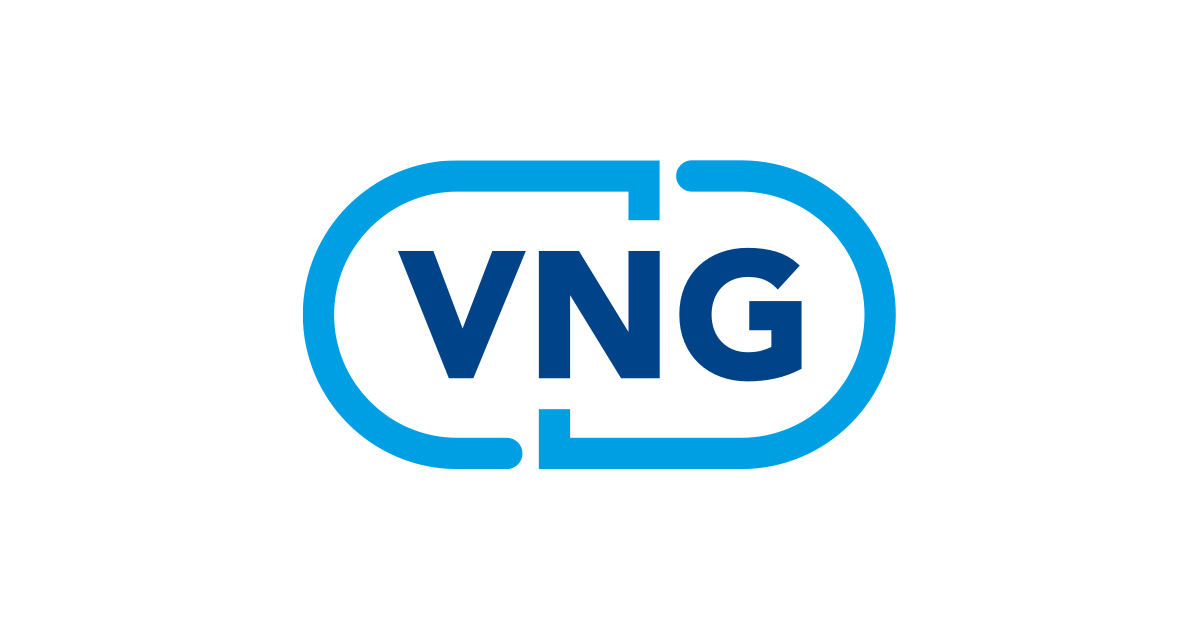 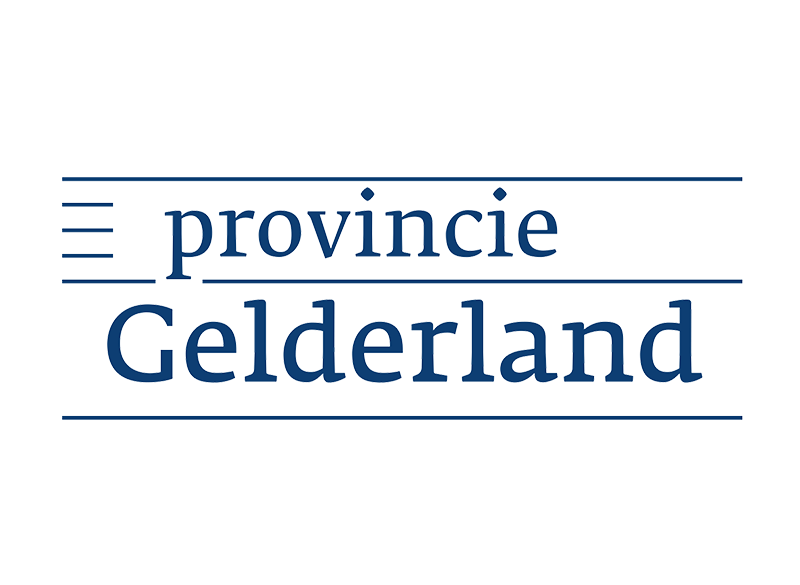 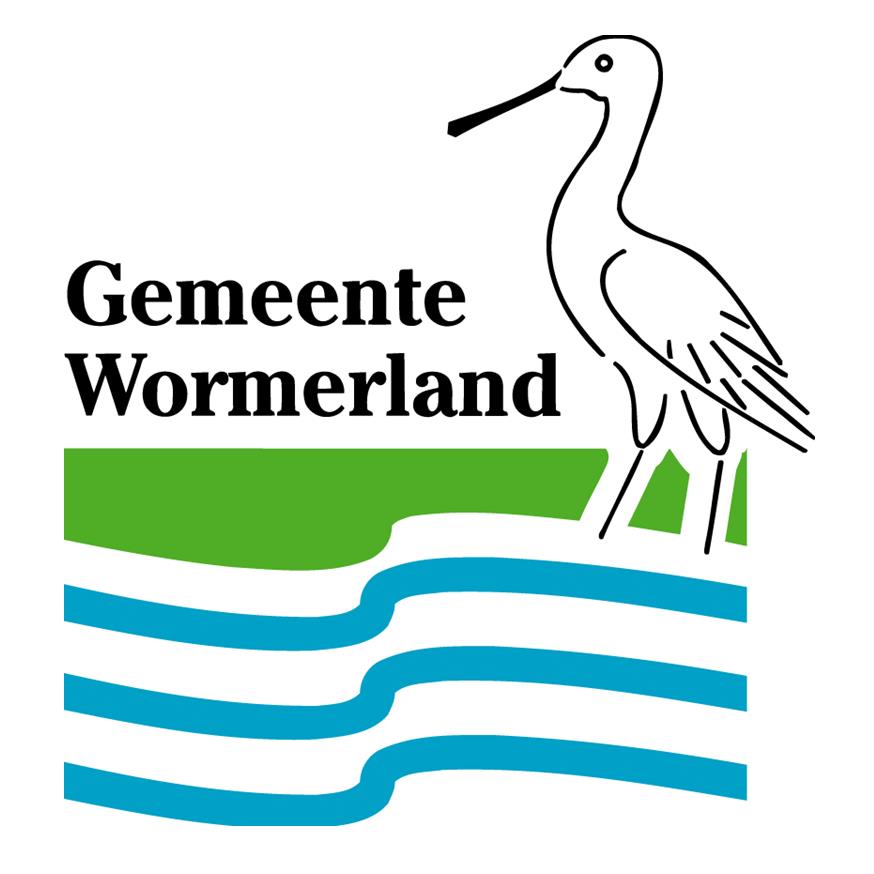 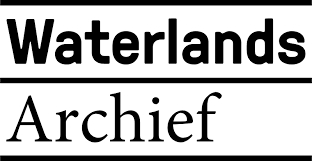 15/6/21
[Speaker Notes: Logo’s van alle deelnemers aan de werkplaats (overheden, IT-organisatie, adviesbureau, ketenpartner). (Licht eventueel de rol van de verschillende partners mondeling toe en hoe je tot samenwerking bent gekomen) en licht eventueel toe hoe je de bestuurders hebt meegenomen en of hier hick ups waren waar anderen van kunnen leren.]
Feiten en cijfers
Aantal deelnemers: 20 deelnemers 
van 9 samenwerkingspartijen
Aantal sessies: 6 sessies
Doorlooptijd: 4 maanden
15/6/21
Hoe hebben wij de werkplaats aangepakt?
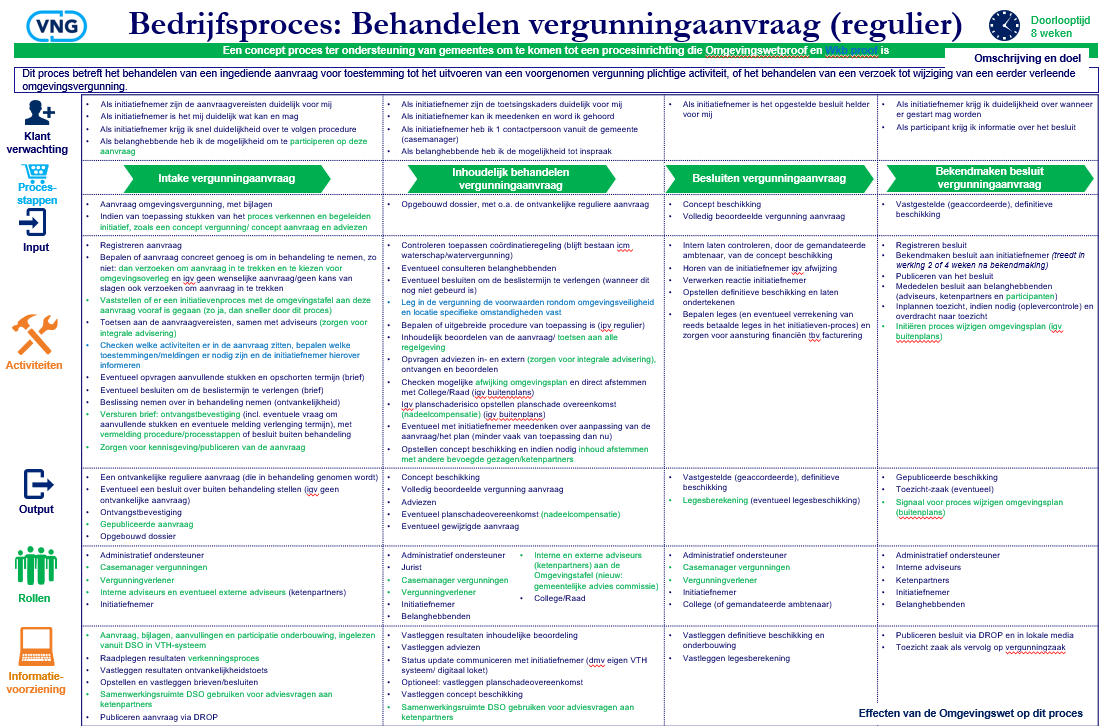 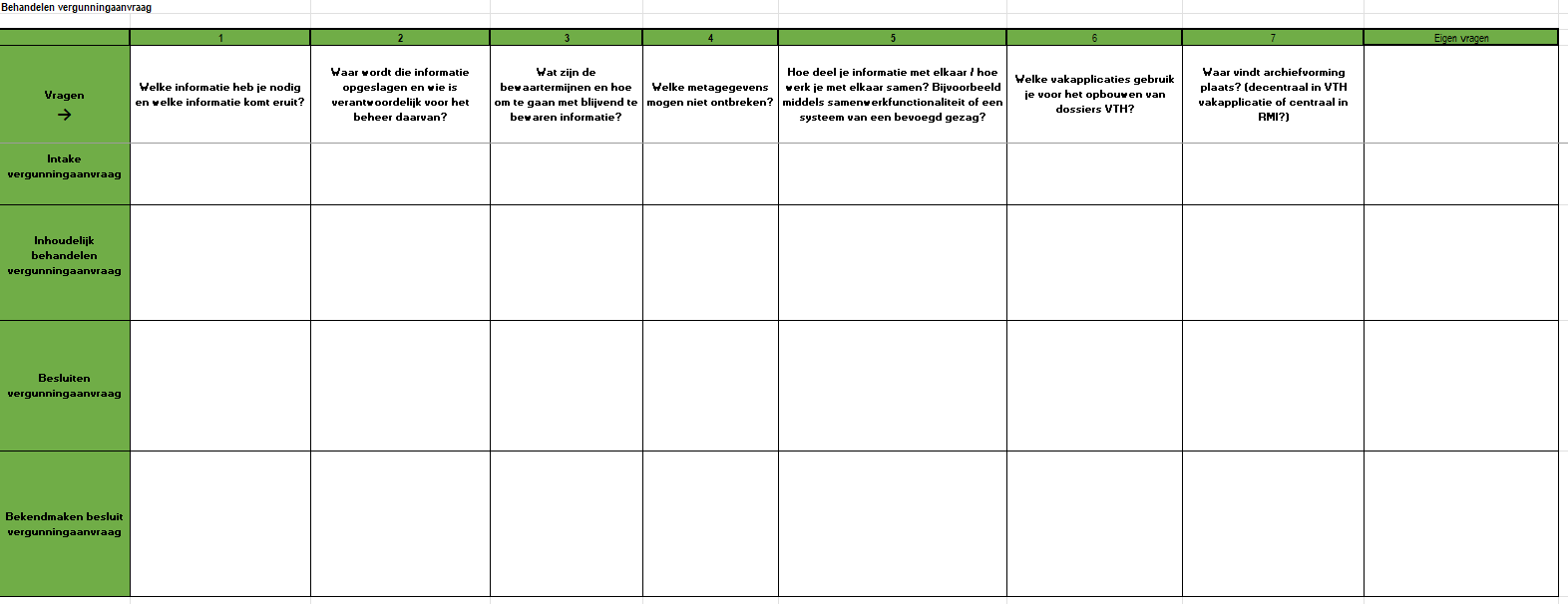 Per thema:

Procesplaat met processtappen
Voor elke processtap: vragen beantwoorden aan de hand van een werkdocument
Plenair bespreken
Toepassen in eigen organisatie
15/6/21
[Speaker Notes: Vertel iets over het proces en de wijze waarop jullie het vraagstuk hebben opgepakt en benaderd en is er iets dat je kunt laten zien?]
Omgevingswet en archiverenBevindingen werkplaats
Ewald te Koppele, ict-adviseur Meerinzicht-gemeenten (Ermelo, Harderwijk en Zeewolde) + DSO-expert

Joost van Koutrik, provinciearchivaris en archiefinspecteur Het Utrechts Archief

Juni 2022
Wat was er al?

Wat is er onderzocht?

Wat zijn de bevindingen?
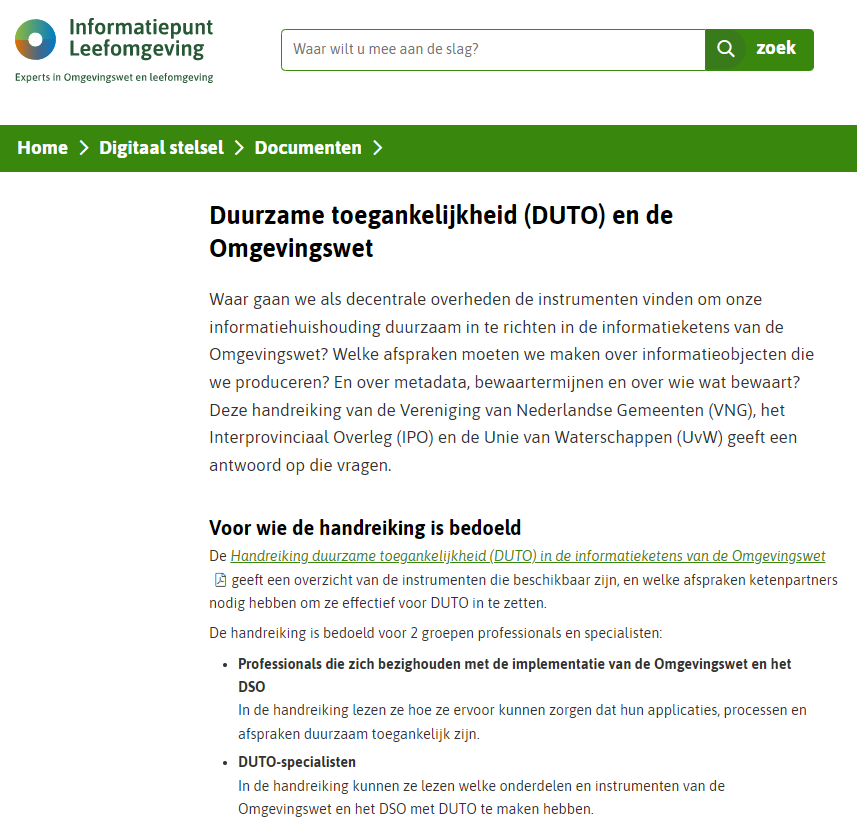 Handreiking Duurzame Toegankelijkheid in de informatieketens van de Omgevingswet
Projectteam
Ben de Jong | adviseur informatiemanagement (zelfstandig)
o.a. gemeente Utrecht en RUD Utrecht
Joost van Koutrik | provinciearchivaris / archiefinspecteur 
Het Utrechts Archief
Kennisplatform Informatiehuishouding: voorlichtingsbestanden en praktijkvoorbeelden
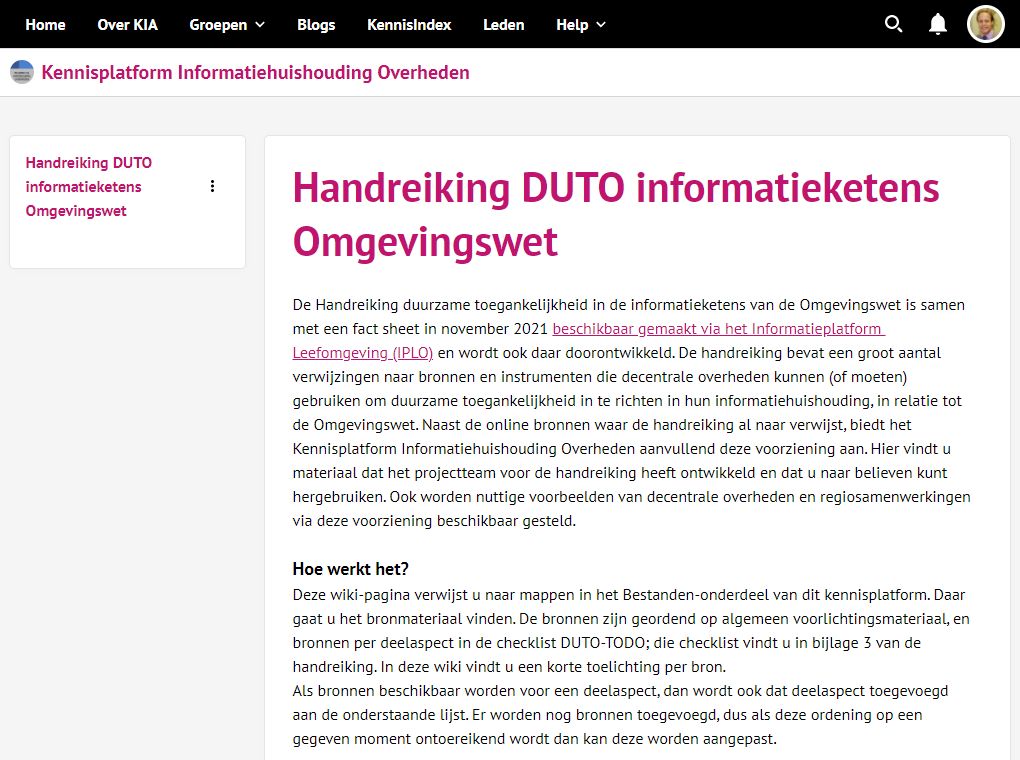 ◄◄◄ Ook bestanden van de 
Aan de slag werkplaats!
Kaderstellend binnen DSO: waarom, wat, hoe, waarmee?
De uiteindelijke werking van het DSO inclusief DSO-LV is vastgelegd in de Visie 2024 – het ‘waarom’

De eisen aan de functionaliteit liggen vast in het Globaal Programma van Eisen (GPvE) – het ‘wat’

Eisen aan de wijze waarop de eisen aan de functionaliteit en de verwerking en het gebruik van de content worden gerealiseerd liggen vast in de Doelarchitectuur (DA) – het ‘hoe’

Inzicht in de content die vanuit bronhouders beschikbaar moeten komen en een vertaling van de eisen aan die content vanuit wetgeving en de daarin geborgde standaarden. De specifieke invulling die nodig is om het DSO-LV functioneel te laten werken met deze content liggen vast in het Globaal Content Raamwerk (GCR) – het ‘waarmee’
Werkplaats DUTO
Praktische toepassing van de Handreiking DUTO in de informatieketens van de omgevingswet
11
Wat is onderzocht?
Aandachtspunten/onderzoeksdoelen bij plannen
Aandachtspunten/onderzoeksdoelen bij toepasbare regels
Aandachtspunten/onderzoeksdoelen bij VTH
VTH special: WKB en register externe veiligheid
“Begin bij je uitgewerkte proces”
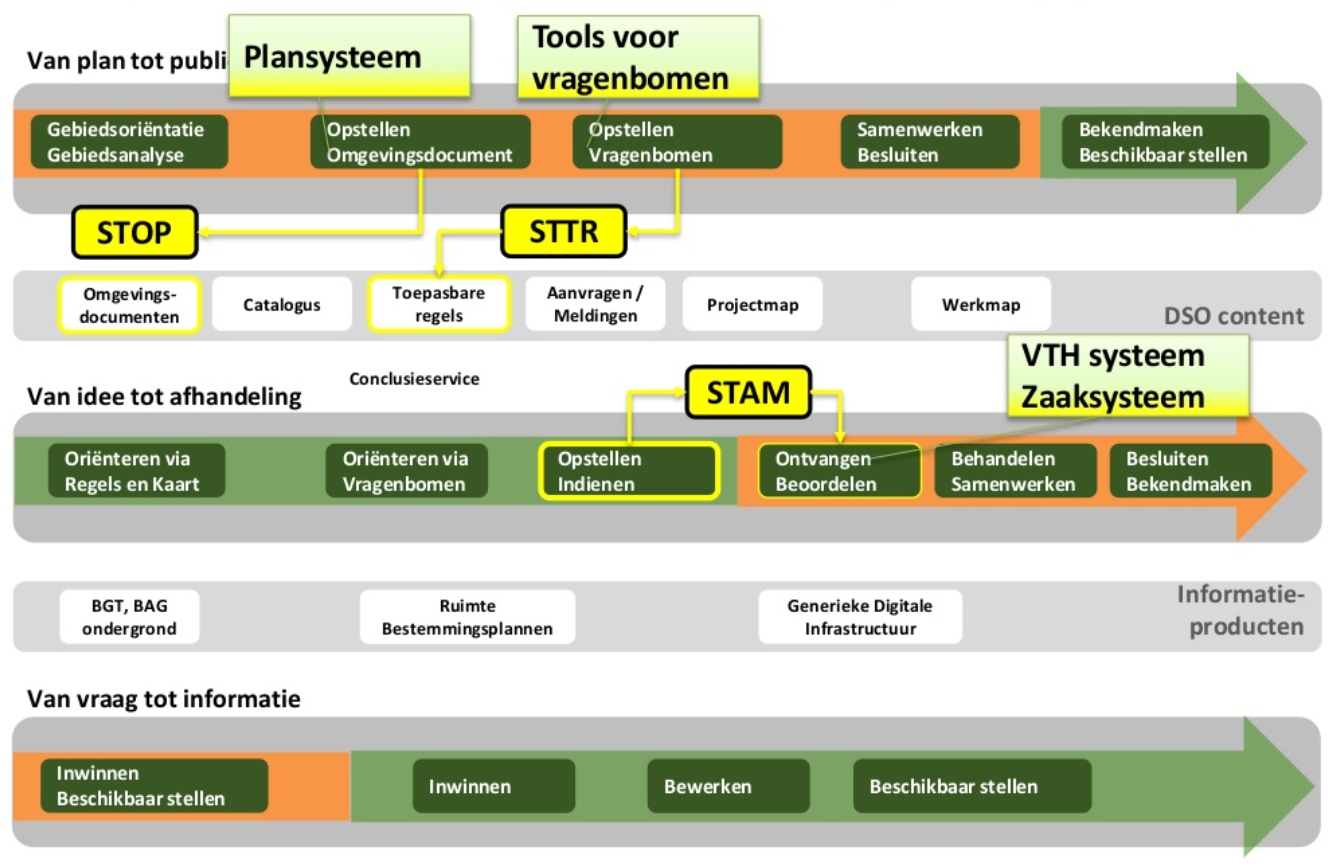 Bron: Leveranciersdag Omgevingswet, 2 november 2018
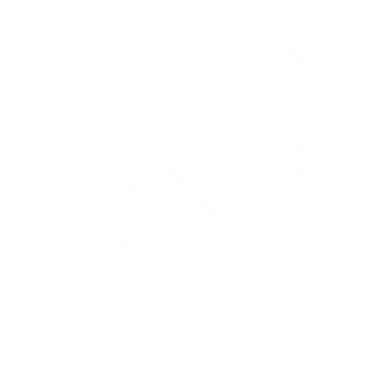 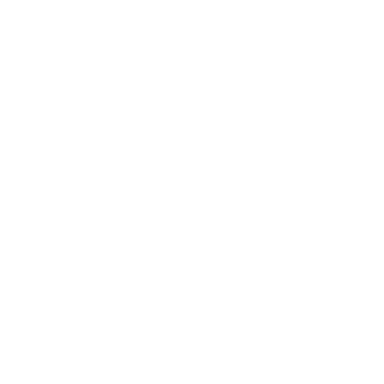 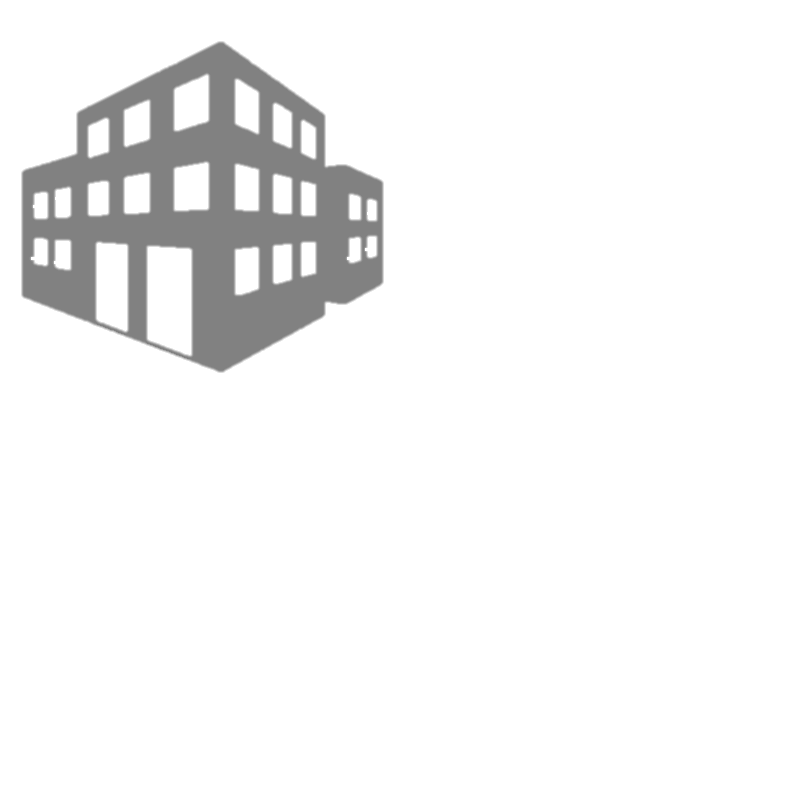 LANDELIJKE 
VOORZIENINGEN
Archief
Zaaksysteem/DMS
Overheden
1
2
Omgevingsbeleid
Plansoftware
+
zaaksysteem
3
Planbestanden stop/tpod
+
Alle relevante procesdocumenten
Zaaktype plan opstellen
Overheid.nl
LVBB
Plan
Plan publiceren
Plan
6+7
AFNEMERS
Zaaktype Eenvoudige beslisboom opstellen(G)
 
Verordening opstellen(P+W)
Toepasbare Regels+
Indieningsvereisten

TR software
+
zaaksysteem
Regels op de kaart
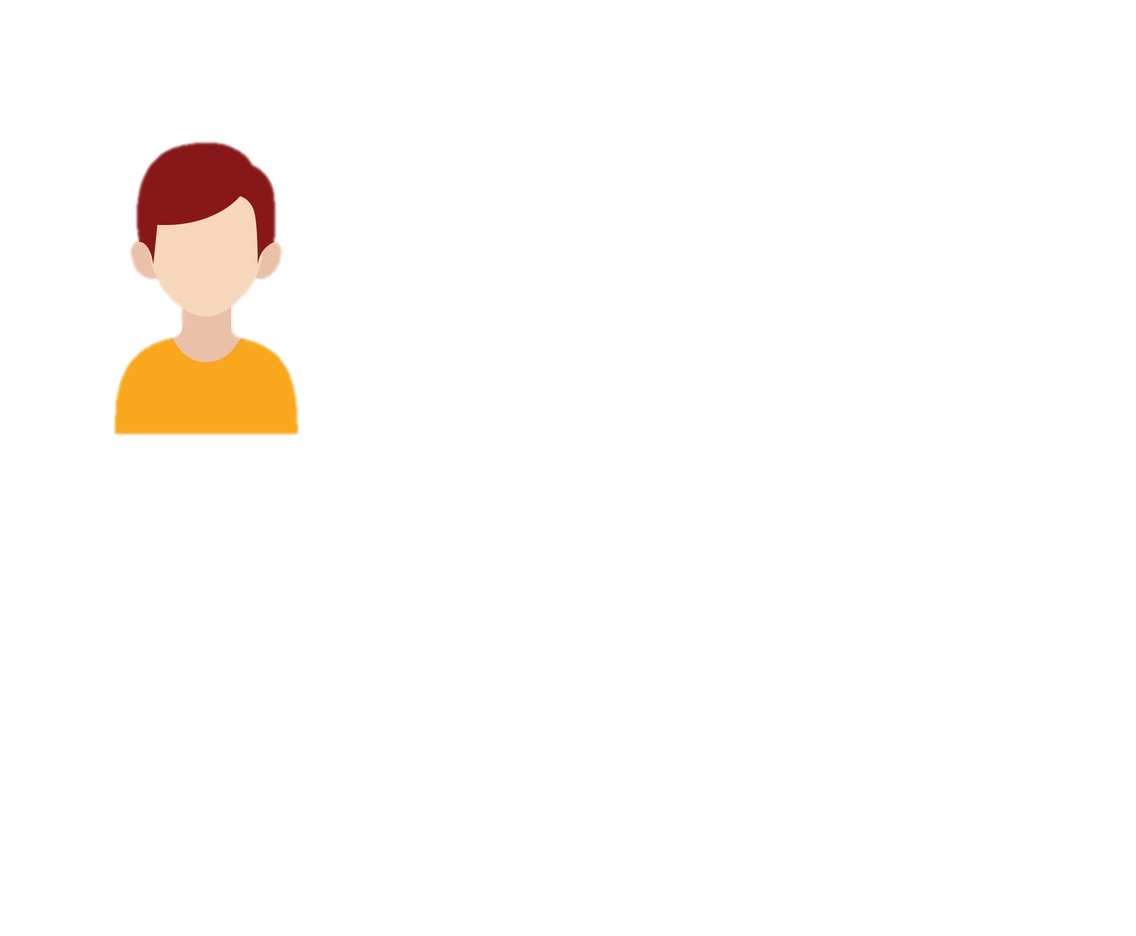 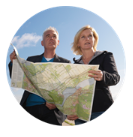 TR-bestand+verslag (wie, wat, hoe, wanneer)
Eenieder
4
5
Toepasbare Regels
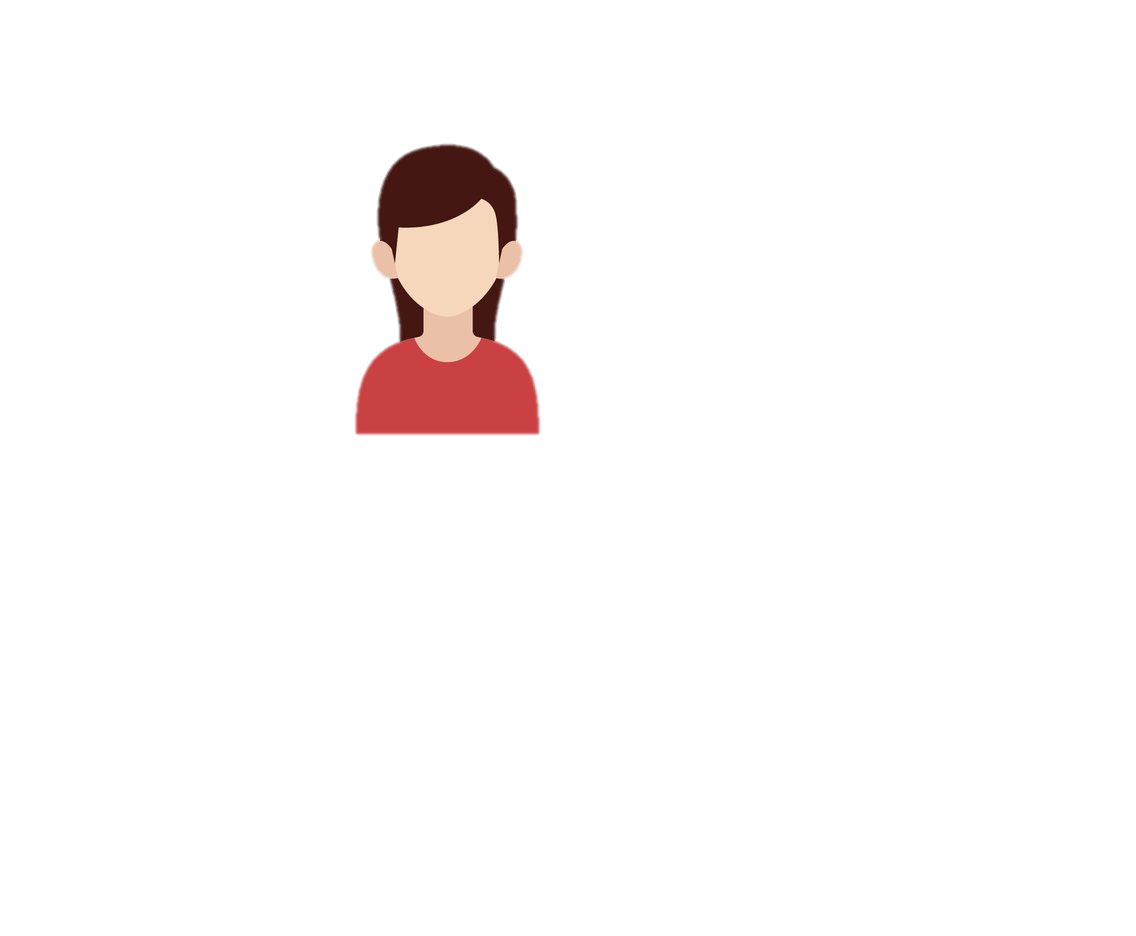 Initiatiefnemer
DSO-LV
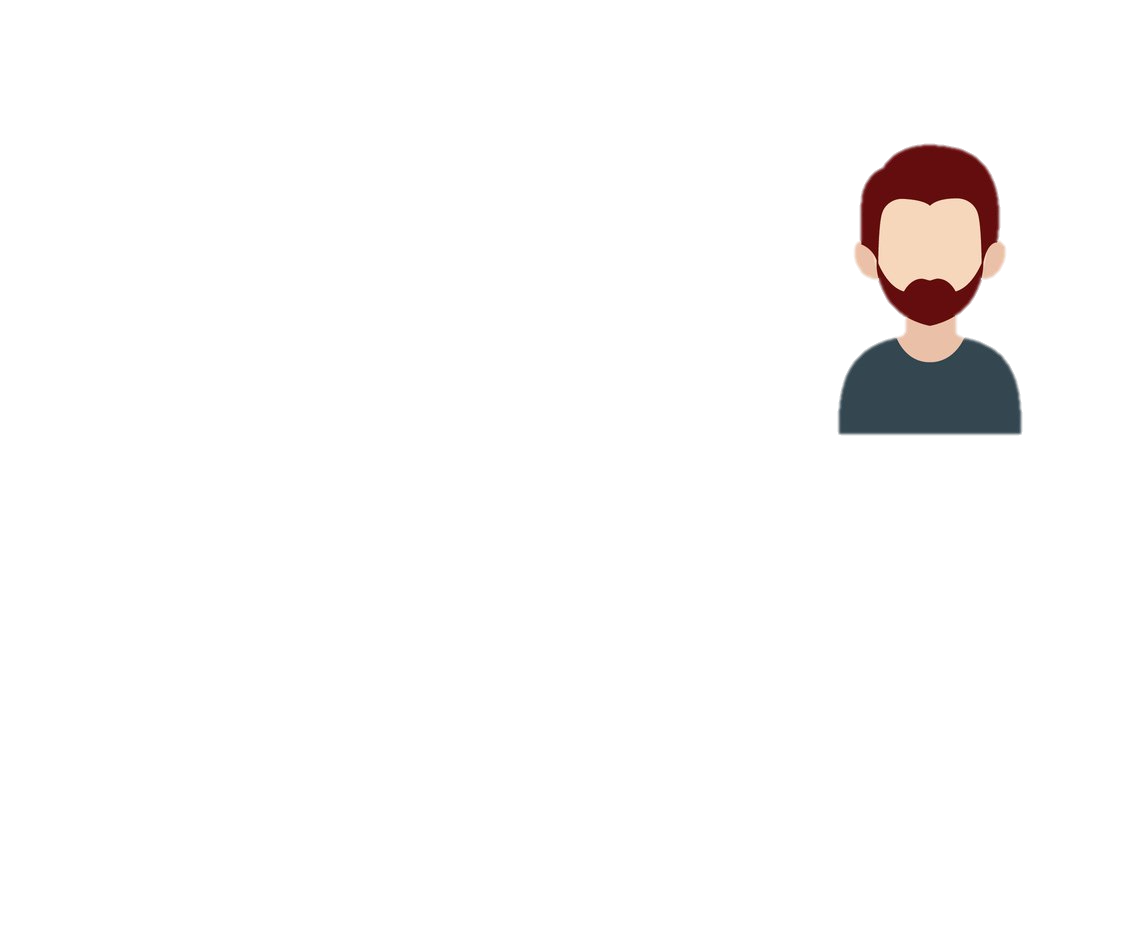 Belanghebbende
8
11
Zaaktypen Omgevingsvergunning
Zaaktype Technische bouwactiviteit realisatie melding
Checken en aanvragen
Aanvraag/melding
9
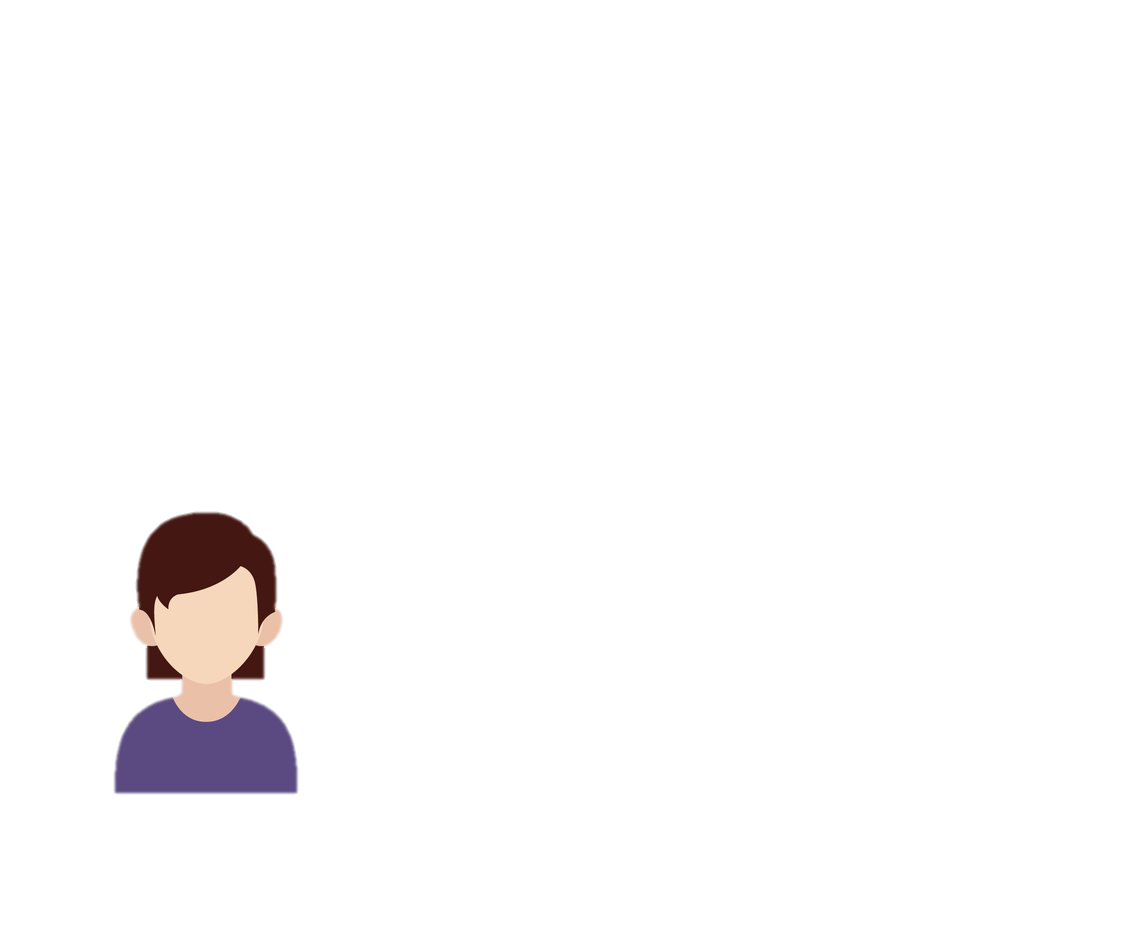 VTH
zaakafhandeling
Bevoegd gezag
10
WKB meldingen + informatieplicht
samenwerken
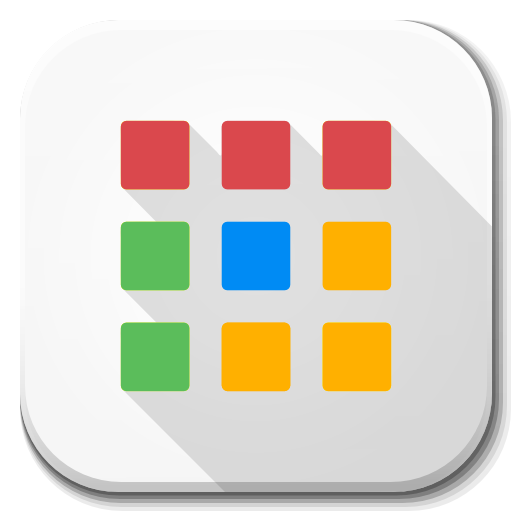 Mijn.Overheid.nl
DSO-SWF
Aanvraag+procesdocumenten+samenwerkingen+
beslissing
Terugkoppeling initiatiefnemer
Omgevingsdocumenten dossier
Alle relevante processtukken + omgevingsdocument-bestanden = het dossier

Dossiers blijvend te bewaren

Zaakgericht werken is een manier voor dossiervorming
15
Omgevingsplan en zaaksysteem DMS
Zaaktype ‘Omgevingsplan opstellen B1778’
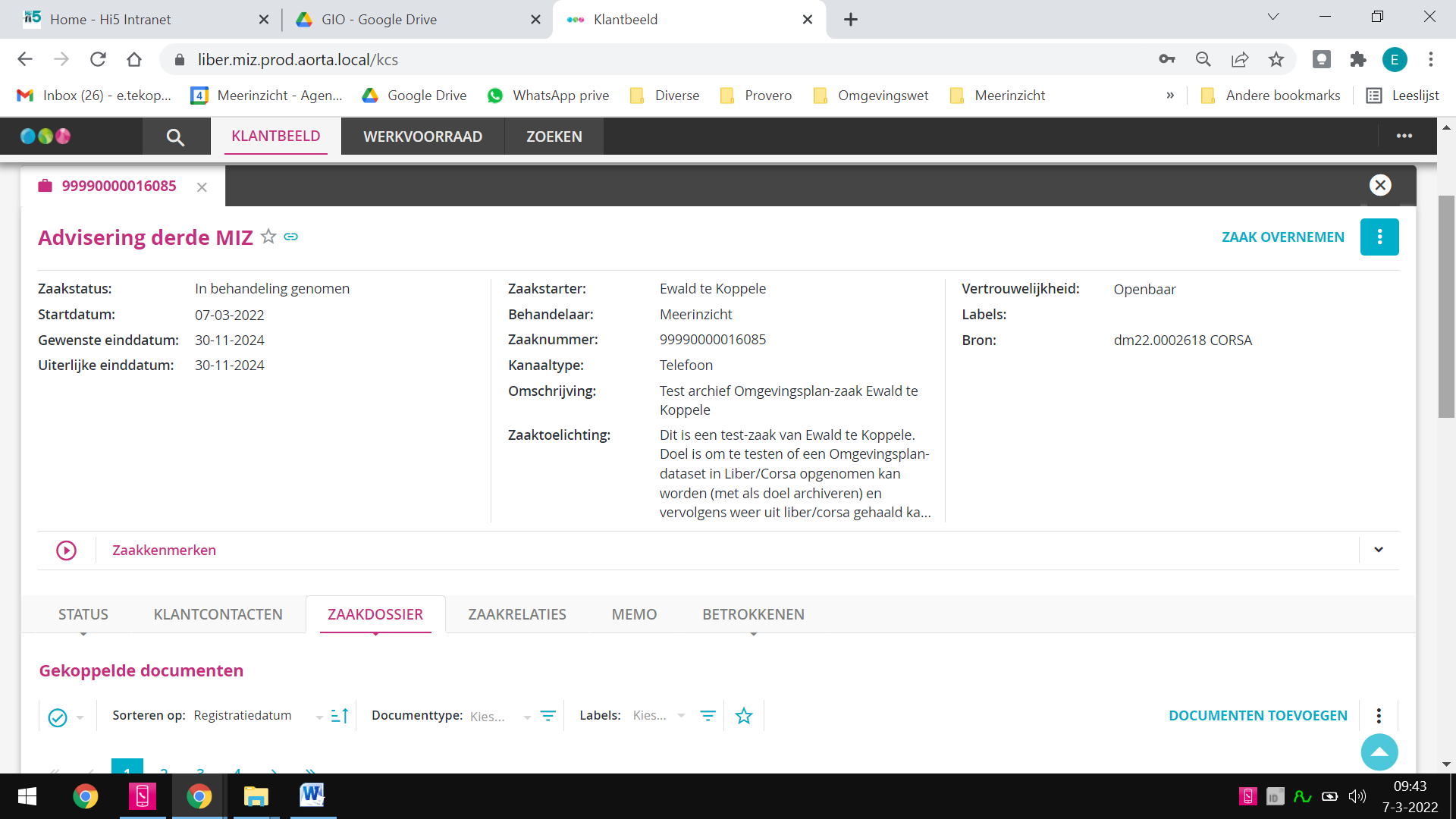 Initiatief
Adviezen
Voorstellen besluit
Zienswijzen
Ontwerp+vastgestelde plan stop-tpod (bv .zip bestand)
Beroep
Systemen applicaties
Dossiervorming met zaaksysteem of DMS
Bestuurlijke besluitvorming
Plansoftware
Archivering + overbrengen
17
UIVO-I / PIKO: Informatiehuishouding en bedrijfsprocessen, I-ZTC en PDC
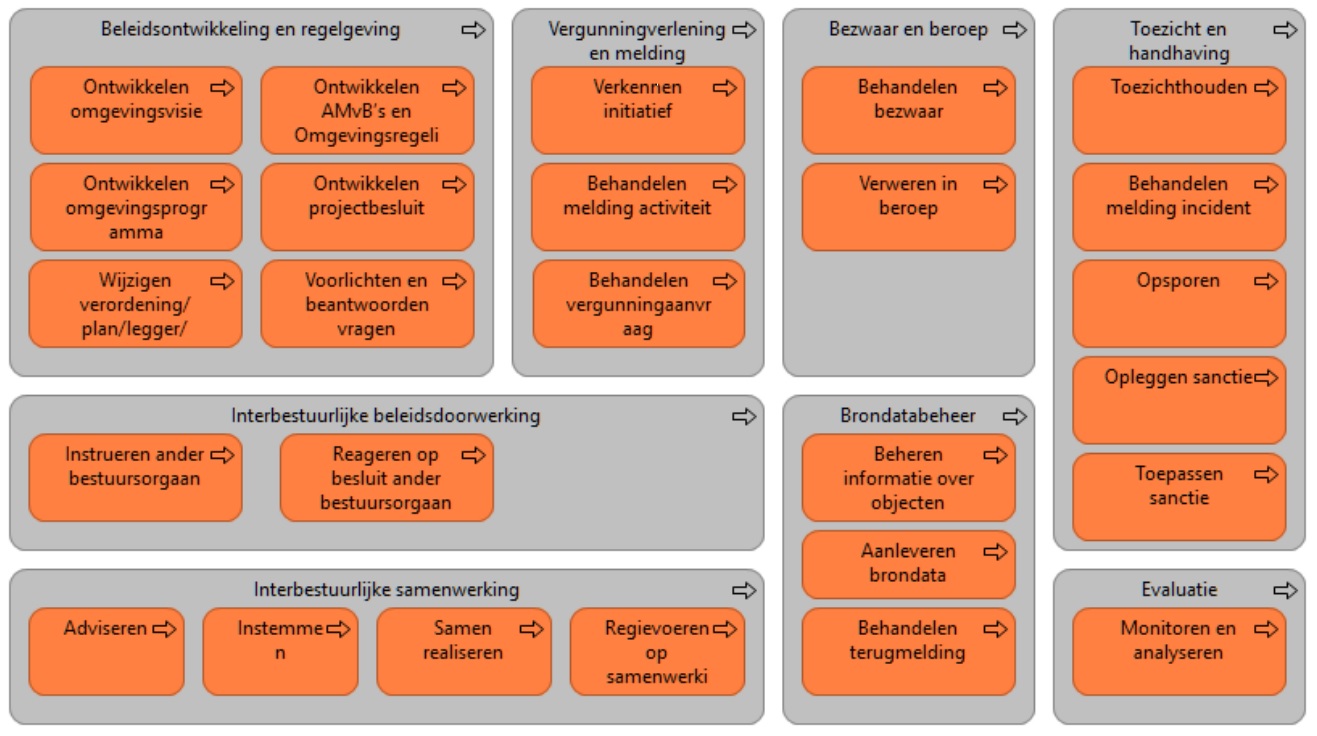 Bron: Interbestuurlijke procesketens Omgevingswet (UIVO-I Ketenprocessen, bijlage 1b)
Wat is onderzocht?
Aandachtspunten/onderzoeksdoelen bij Van Plan tot Publicatie
Aandachtspunten/onderzoeksdoelen bij toepasbare regels
Aandachtspunten/onderzoeksdoelen bij VTH
VTH special: WKB en register externe veiligheid
Handreiking: “de selectielijsten zeggen…”
Prov: TR=onderdeel van proces planvorming

WS: TR=onderdeel van proces planvorming

Gemeente: resultaattype 2.1 van VNG selectielijst, met een bewaartermijn van 10 jaar na vervanging of verwijdering van een set toepasbare regels

Conclusie: ‘archiveren TR prov, ws en gemeenten is net wat anders geregeld’



Bron Handreiking duurzame toegankelijkheid (DUTO) in de informatieketens van de Omgevingswet Bijlage 6 Waardering en selectie van ‘toepasbare regels’ door decentrale overheden
20
Wat dan te bewaren van toepasbare regel?
1. De TR zelf (.xml bestand, downloaden uit regelappl. of uit RTR)
+
2. De overwegingen, keuzes, betrokkenen, controle/tegenlezen/beoordelen, besluitWie, wat, wanneer, hoe, waarom

Zaakgerichte manier dossieropbouw
Procesdocument/verslag van proces totstandkoming van TR
De TR zelf (.xml bestand, downloaden uit regelappl. of uit RTR)
Zaaktype ‘Omgevingsloket toepasbare regel opstelling’ B1870
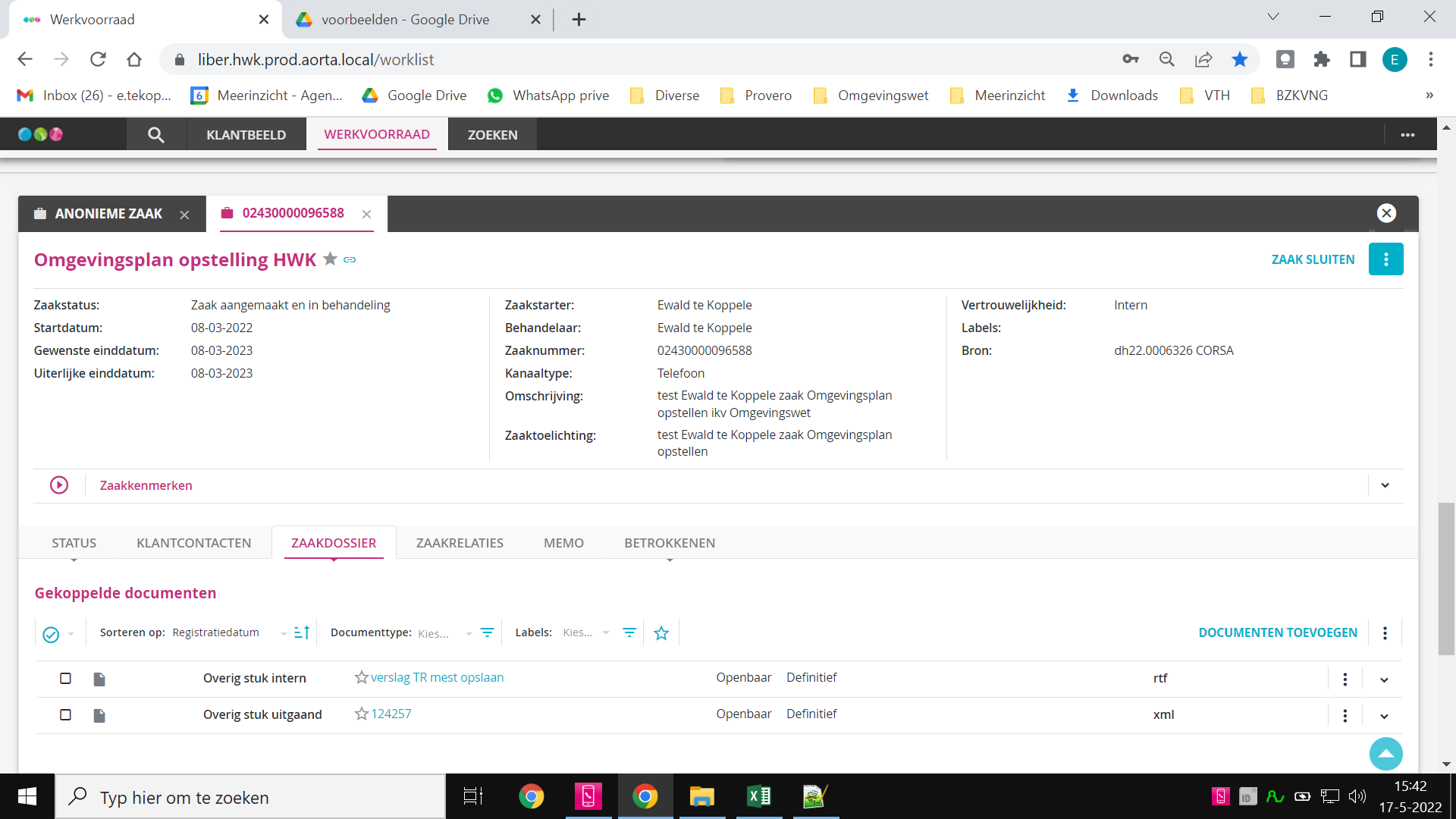 21
Actiepunt onderzoeken
Hoe verhoudt tijdreizen DSO-LV zich op de lange termijn op de selectielijst en op dossiers die gemeenten aan het opbouwen zijn?
22
DUTO B5 – Waardering en selectie: wat te doen met toepasbare regels?
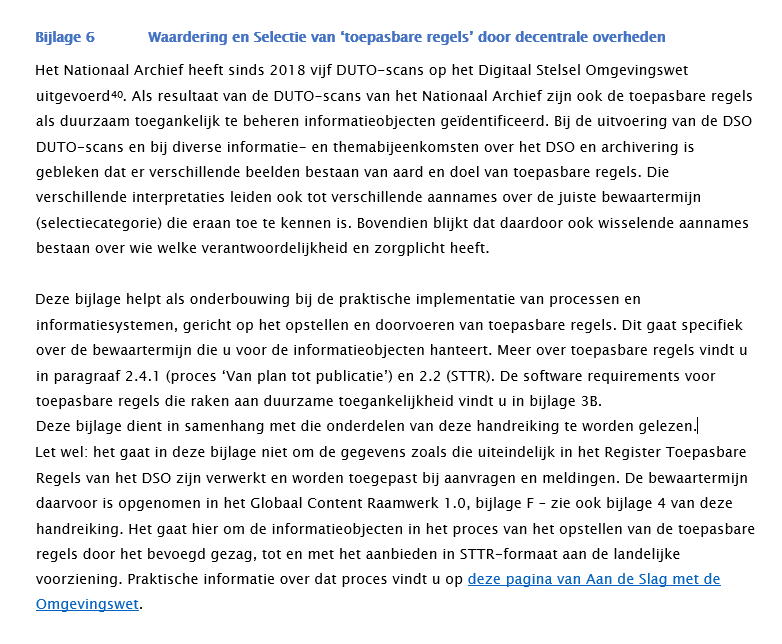 DUTO B3 – Authenticiteit, besluiten en ‘tijdreizen’
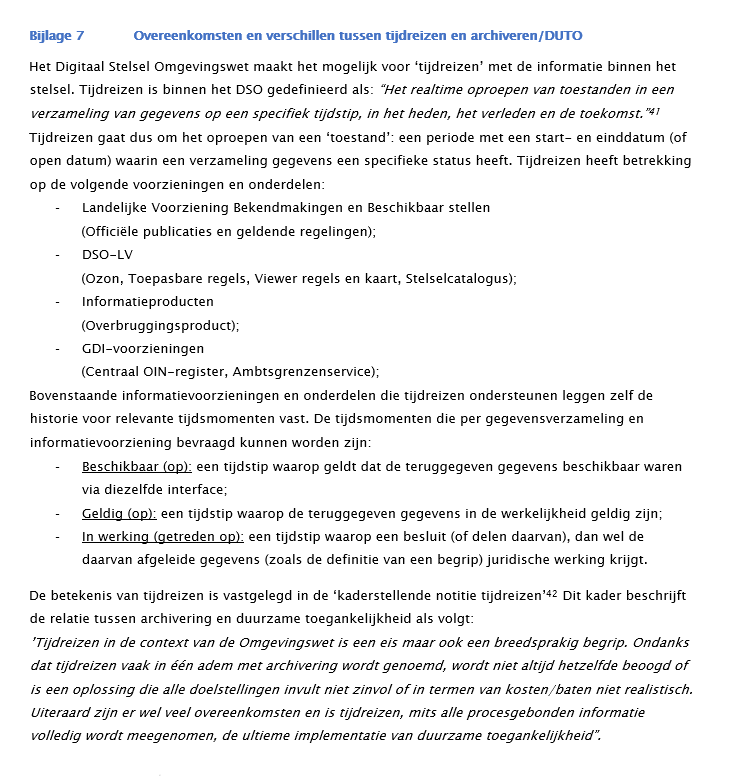 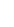 Zaakgericht: proces en informatieobjecten van ‘toepasbare regels’?
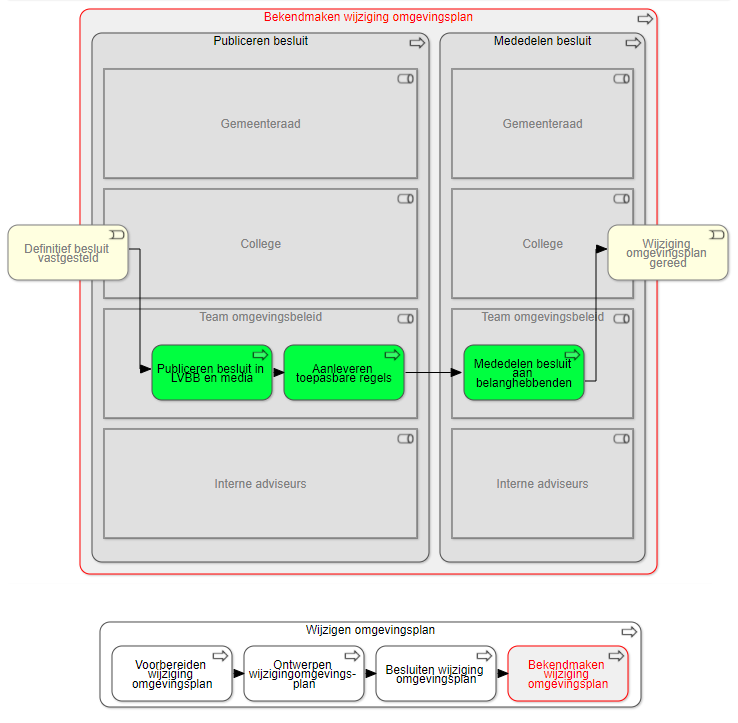 Bron: GEMMA thema OmgevingswetDeelproces ‘Bekendmaken wijziging omgevingsplan’
Wat is onderzocht?
Aandachtspunten/onderzoeksdoelen bij Van Plan tot Publicatie
Aandachtspunten/onderzoeksdoelen bij toepasbare regels
Aandachtspunten/onderzoeksdoelen bij VTH
VTH special: WKB en register externe veiligheid
Start weer bij het proces
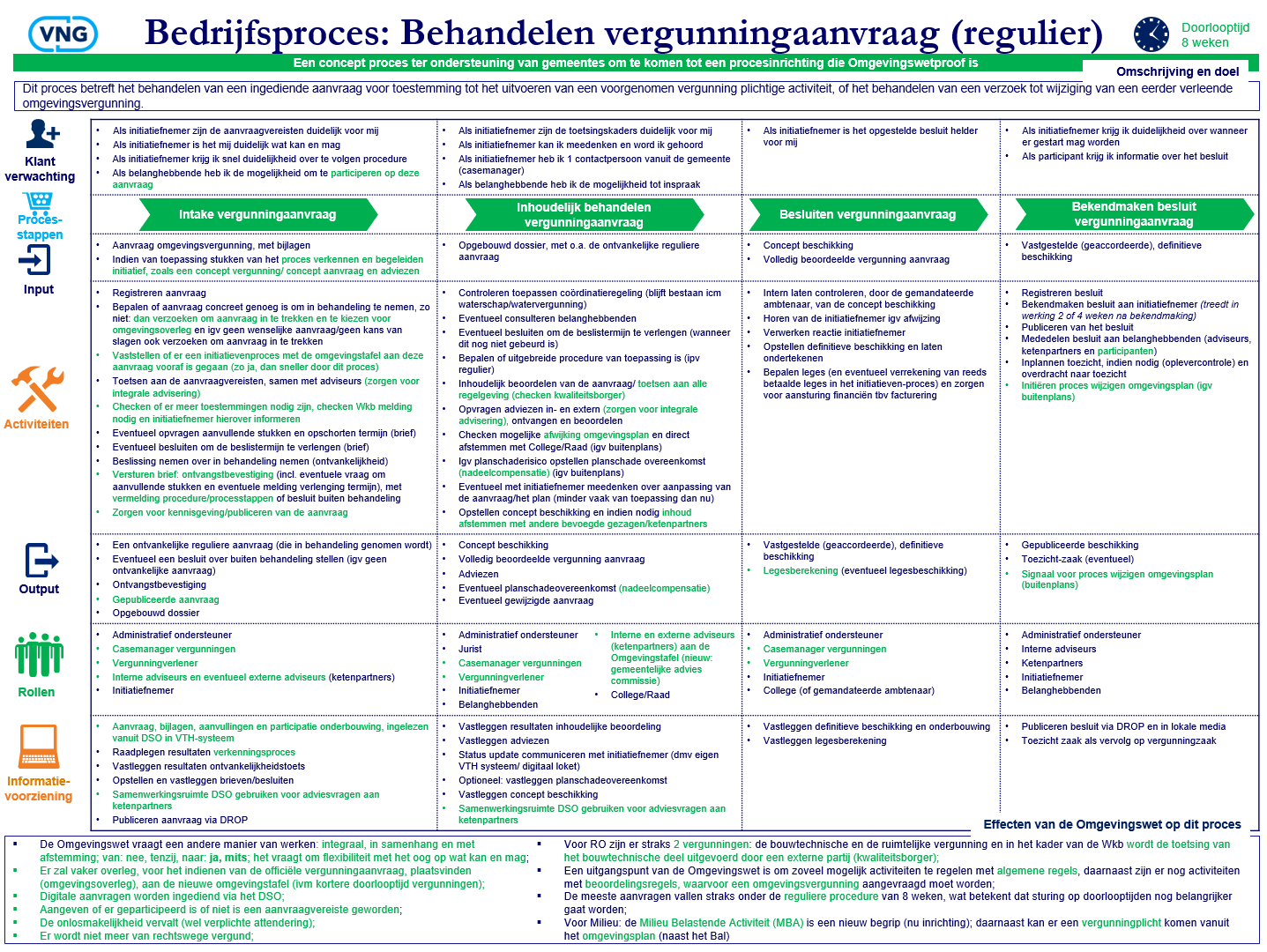 Bron: Werkende processen, vergunningaanvraag
Bevindingen werkplaats VTH
Bewaartermijnen voor Prov/WS en gemeenten niet gelijk. Wens om deze gelijk te maken

Constatering: DSO-LV slaat (tijdelijk) gegevens op, maar archiveert niks(Loket, dso-swf)

Te bewaren dossiers moeten door gezagen bewaard en gearchiveerd worden

Adviezen door derden te bewaren, maar ook in dossier van gezagen

Zaakgericht dossiers opbouwen

Een goede inrichting van VTH-afhandelingsapplicatie is essentieel, resultaattypen van zaaktypen zijn vertrekpunt voor inrichting

Denk goed na waar dossier/archiefvorming plaatsvindt. Backoffice of middoffice
28
Wat is onderzocht?
Aandachtspunten/onderzoeksdoelen bij Van Plan tot Publicatie
Aandachtspunten/onderzoeksdoelen bij toepasbare regels
Aandachtspunten/onderzoeksdoelen bij VTH
VTH special: WKB en register externe veiligheid
Vraagstukken gerelateerd aan VTH: Wet kwaliteitsborging voor het bouwen
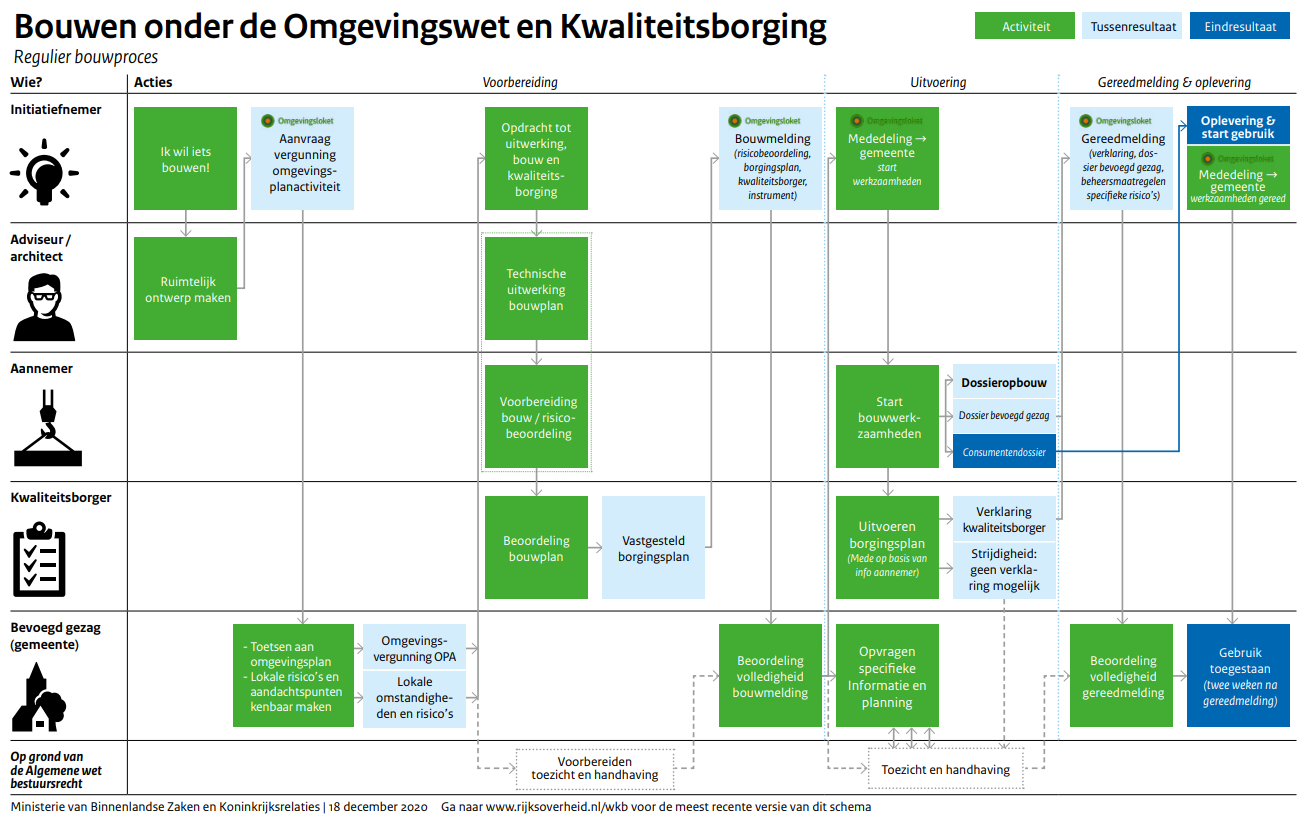 Tweede bron: Kamerbrief BZK 4 maart 2021, Toelichting proefprojecten Wkb, bijlage proefproject gemeente Voorst
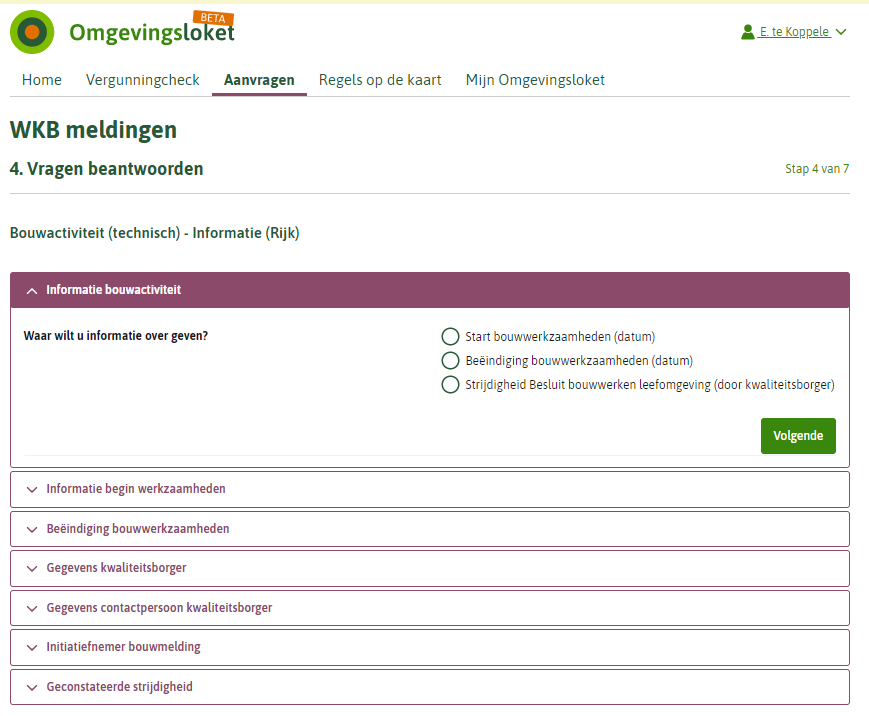 Wet kwaliteitsborging bouw
Ruimtelijke vergunning (zaaknr 1)

Technische aspecten bouwwerk via meldingen en informatieberichten:
Bouwactiviteit (technisch) informatie (zaaknr 2 en 3)
Bouwactiviteit (technisch) melding (zaaknr 4 en 5)

Zaaktype ‘Technische bouwactiviteit realisatie melding’ B1872

Denk aan adresgegevens op documentniveau‘Over 40 jaar zoek je naar bouwvergunning adres huisnr woonplaats’
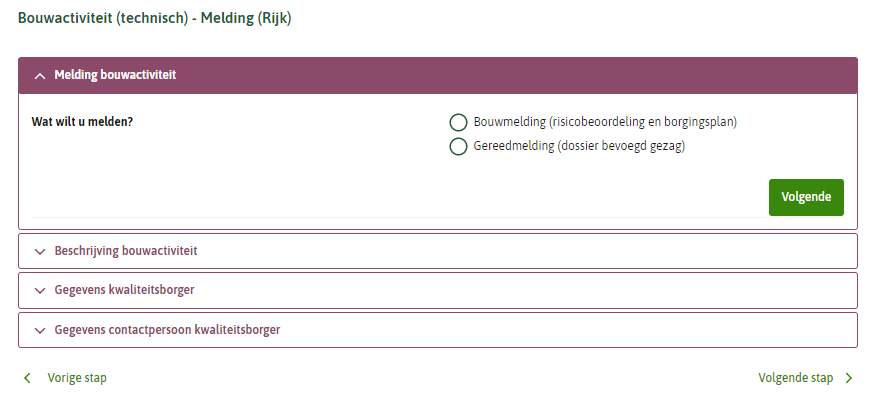 31
Register externe veiligheid REV
Het REV is een register waarin informatie over externe veiligheidsrisico’s verzameld wordt

De (gemandateerde) bronhouders zorgen ervoor dat data van risicovolle activiteiten in het REV terecht komen

Het REV vervangt het Register risicosituaties gevaarlijke stoffen (RRGS)

https://www.registerexterneveiligheid.nl/
32
Register externe veiligheid
https://www.registerexterneveiligheid.nl/
33
Bestanden van deze werkplaats online beschikbaar!
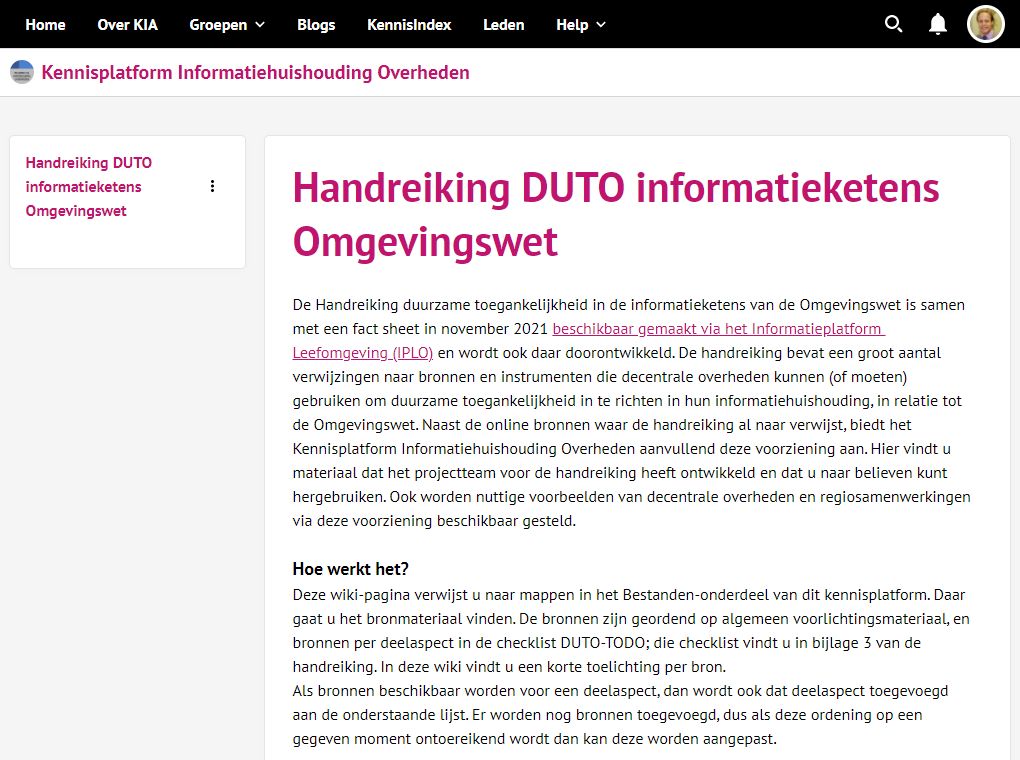 ◄◄◄ kia.pleio.nl

	▼
	▼

Kennisplatform
Informatiehuishouding
Overheden

	▼
	▼

Wiki’s

	▼
	▼

Handreiking DUTO 
Omgevingswet